eSafety
Siber suçlar nedir ve cezaları?
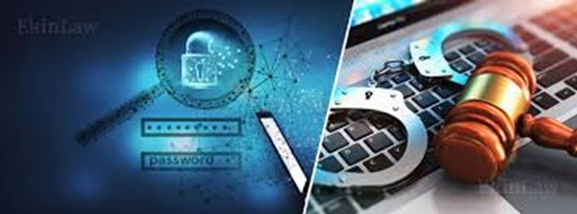 Bir bilişim sistemindeki verileri bozmak, yok etmek, değiştirmek veya erişilmez kılmak, sisteme veri yerleştirmek, var olan verileri başka bir yere göndermek suretiyle işlenmiş olan bilişim suçunun faili, altı aydan üç yıla kadar hapis cezası ile cezalandırılır.
Bilişim suçları, diğer bir deyişle siber suçlar; bilgisayar, tablet, cep telefonu gibi çağdaş iletişim araçları veya pos makinası gibi alışveriş araçları kullanılarak elektronik ortamda işlenen her türlü suç olarak tanımlanabilir.
Siber zorbalık nedir?
Siber zorbalık, dijital teknolojiler kullanılarak gerçekleştirilen zorbalıktır. Bu tür zorbalıklar sosyal medyada, mesajlaşma platformlarında, oyun platformlarında ve cep telefonlarında görülebilir.  Hedef seçilen kişileri korkutmaya, kızdırmaya ya da utandırmaya yönelik olarak tekrarlanan bir davranıştır.
Verilebilecek örnekler:
·         sosyal medyada bir kişi hakkında yalanlar yaymak ya da utandırıcı fotoğraflar yayınlamak
·         mesajlaşma platformlarından incitici mesajlar ya da tehditler yollamak
·         başka birinin kimliğiyle başkalarına kötü mesajlar göndermek.
Yüz yüze zorbalık ve siber zorbalık çoğu kez birlikte gerçekleşir. Ancak siber zorbalık geride dijital iz bırakır; bu da aslında istismarın durdurulmasını sağlayacak yararlı ip uçları temin edebilir.
Siber zorbalığa maruz kalındığında ne yapılır?
Siber Zorbalığa maruz kalıyorum ne yapmalıyım?
    1. Öncelikle sakin olun ve asla karşılık vermeyin. ...
    2. Kanıtları (ekran görüntüsü, mesaj vb.) ...
    3. Size siber zorbalık yapanı, zorbalığı yaptığı sosyal ağ vb. ilgili platformdan engelleyin ve ihbar edin.
    4. Aileniz, öğretmeniniz veya size yardım edebilecek bir akrabınıza durumu anlatın.
Okullarda Siber Zorbalık Nedir?
Bir zamanlar okul ya da mahalle ile sınırlandırılmış zorbalık şimdi çevrimiçi dünyaya taşındı. Siber zorbalık, bilerek birine zarar vermek için çevrimiçi teknolojiyi kullanmak anlamına gelir. Siber zorbalık, cep telefonları, bilgisayarlar ve tabletler gibi dijital cihazlarda gerçekleşen zorbalıktır.
Siber zorbalık neden yapılır?
 
Siber zorbalık, sıklıkla internet ve dijital teknolojilere erken yaşta erişme şansına sahip olan çocuklar tarafından yapılır. ... Siber zorbaların kimliklerinin gizli olması, zorbalık eylemlerinin daha baskın ve agresif şekilde uygulanmasına yardımcı olabilir.
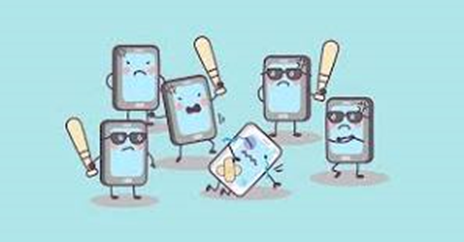 Cinsel içerikli mesaj cezası nedir?

Cinsel tacizin cezası nedir? Böyle bir durumda; mağdurun şikâyeti üzerine 3 aydan 2 yıla kadar hapis cezasına veya adli para cezasına, fiilin çocuğa karşı işlenmesi halinde 6 aydan 3 yıla kadar hapis cezasına mahkum edilebilir.
Hakaret suçu; instagram, facebook, twitter, telegram, whatsapp vb. uygulamalar ve sosyal medya hesapları aracılığıyla işlendiği gibi e-mail (e-posta) göndermek gibi başka yöntemlerle de internet üzerinden işlenebilmektedir. İnternet üzerinden hakaret suçu işleyen kişi TCK m.125 hükümleri gereği cezalandırılacaktır:
Hakaret suçunun oluşmasına neden olan sözlerin tek tek kanunda sayılması imkansızdır. Suçun vücut bulması için kişinin onur, şeref veya saygınlığını rencide edecek somut bir fiil veya olgu isnat edilmeli veya sövme yoluyla kişinin onur, şeref veya saygınlığına saldırılmalıdır. Görüldüğü üzere, hakaret suçunda önemli olan kişiyi rencide eden, toplum içinde değersizleştiren fiillerin cezalandırılmasıdır.
Bir kişiye açık açık “şerefsiz”, “haysiyetsiz”, “geri zekalı”, “aptal”, “hayvan”, “müsvedde” vb. gibi sözler söylemenin hakaret suçunu oluşturacağı kuşkusuzdur.
Siber suçun cezası nedir?
Bu suç 5237 sayılı Türk Ceza Kanun'unun 243. maddesinde düzenlenmiştir. ... Eğer bir kişiye bir bilişim sisteminin kendi içinde veya bilişim sistemleri arasında gerçekleşen veri nakillerini sisteme girmeden Hukuka aykırı bir şekilde izlerse bu kişi 1 yıldan 3 yıla kadar hapis cezası ile cezalandırılır.
Kişisel Verileri Başkasına Verme, Yayma veya Ele Geçirme Suçunun Cezası (TCK md. 136) Kişisel verileri hukuka aykırı olarak verme, yayma veya ele geçirme suçunun cezası 2 yıldan 4 yıla kadar hapis cezasıdır (TCK md. 136).
Kişinin izni olmadan fotoğrafının çekilmesi
Burada kamusal alan özel alan diye ikili ayrım yaparak cevap vermek gerekir.
Kamusal Alan: Herkesin yahut belli bir kesimin girebildiği özel mülkiyete yahut özel kullanıma ayrılmamış alanlar kamusal alan olarak nitelendirilebilir.
Özel Alan: Kişilerin sadece kendi kullanıma özgülenmiş alanlar olarak nitelendirilebilir. Buraların kişilerin mülkiyetinde olmasına gerek yoktur.  Kiralık evde oturan bir kişinin evi ,  kamuya açık bir alanda kamp yapan kişinin çadırı ,mağazada kabinde üstünü değiştiren kişinin bulunduğu kabin kişilerin özel alanlarıdır. Kişinin kendi evindeki görüntüleri kendi gizli sosyal medya hesabındaki fotoğrafları kişinin özel alanına girer.
Okullarda İzinsiz Fotoğraf ve Video Çekimi Hakkında
T.C Anayasasına, Milli Eğitim Bakanlığımızın protokollerine, Avrupa komisyonu eSafety hareket eylem planımıza, Çocuk hakları beyannamesine ve Avrupa insan hakları beyannamesine göre okulumuzda izinsiz fotoğraf ve video çekmek, ayrıca okulumuz öğrencilerinin izinsiz cep telefonu ve taşınabilir aygıt kullanması yasaktır.
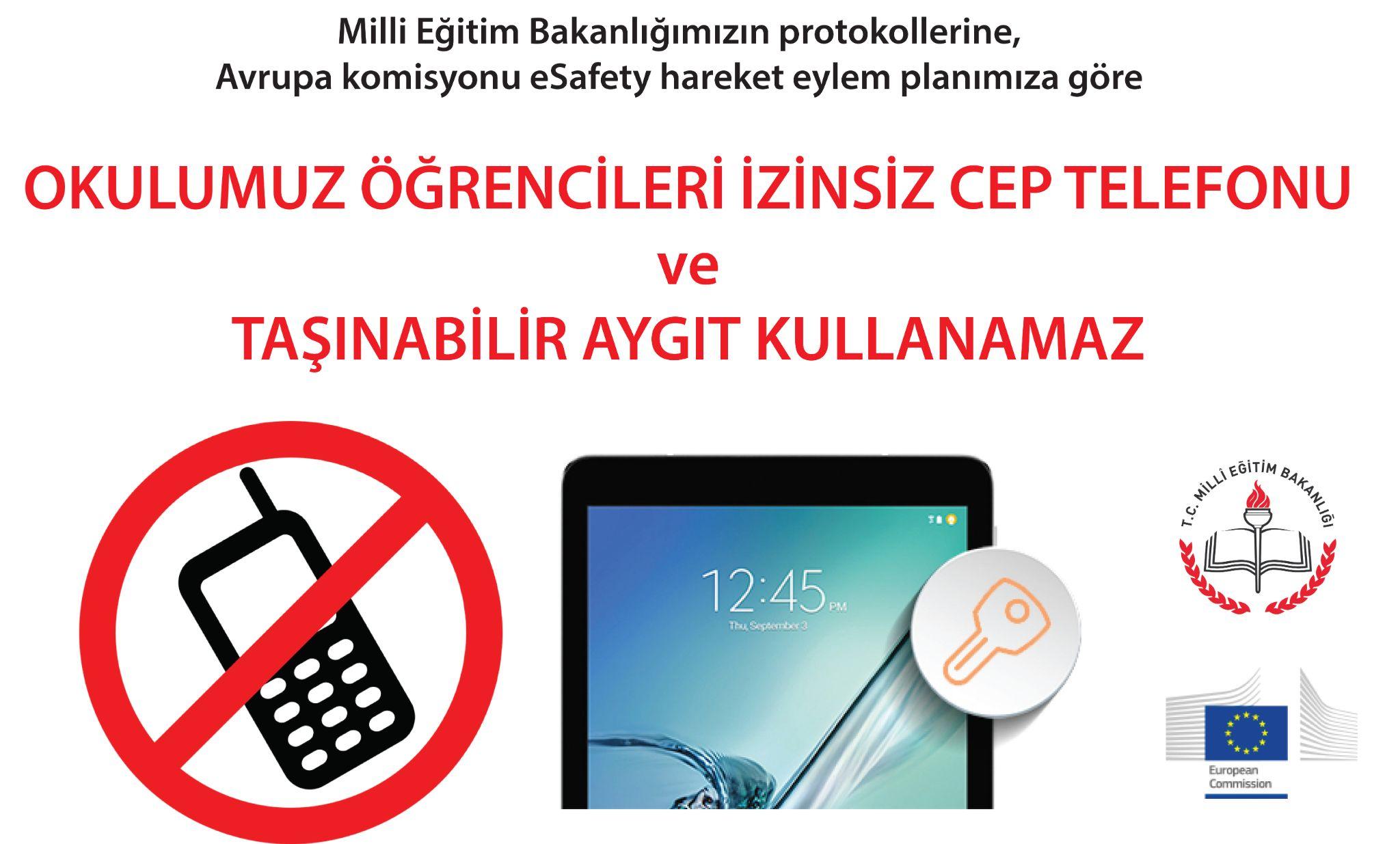 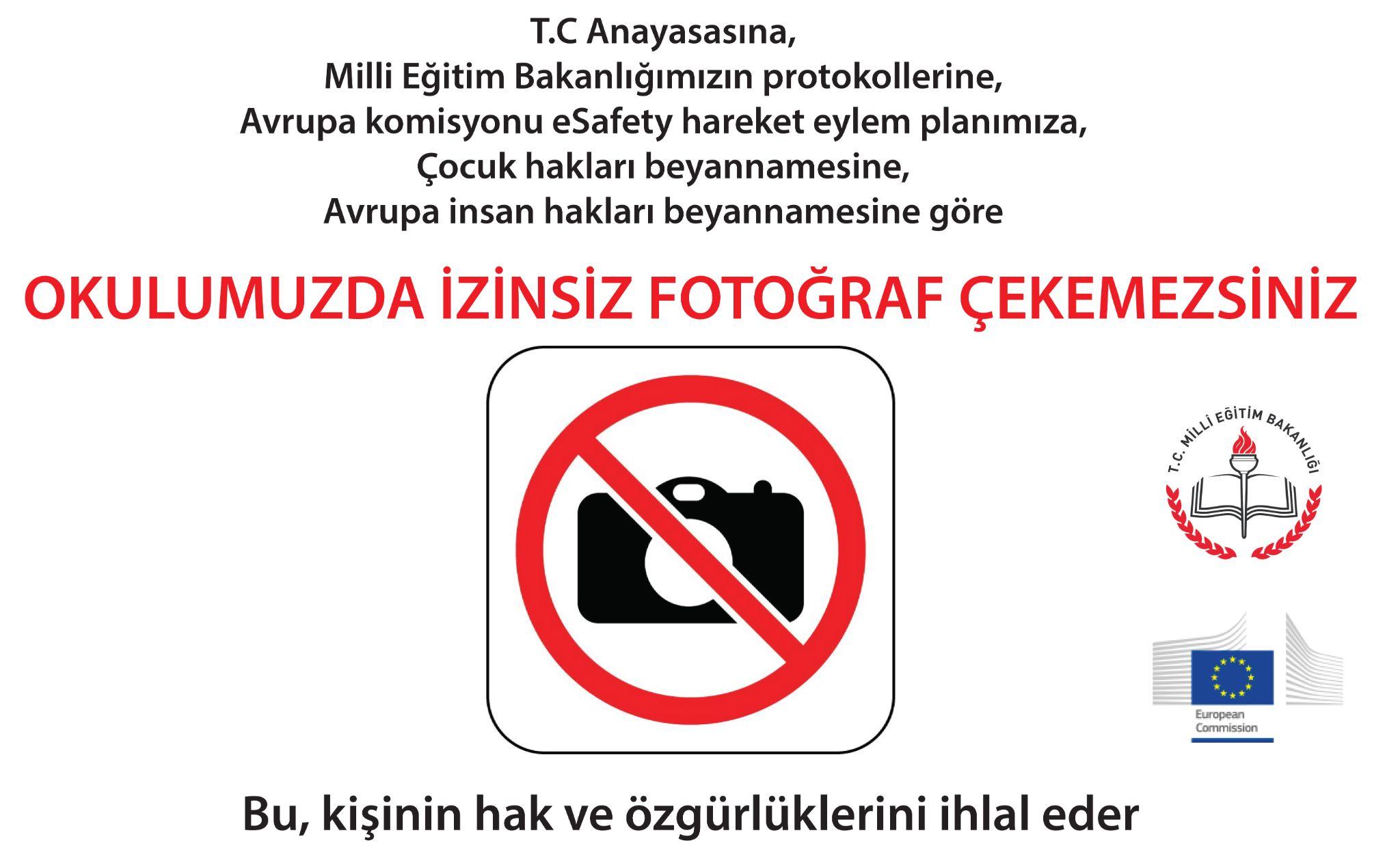 Kişinin fotoğrafının izinsiz olarak sosyal medyadan paylaşılması Verileri Hukuka Aykırı Olarak Verme veya Ele Geçirme (TCK Md. 136, 137) suçunu oluşturur. Kişisel verileri, hukuka aykırı olarak başkasına veren , yayan veya ele geçiren kişi, iki yıldan dört yıla kadar hapis cezası ile cezalandırılır.
Kişinin özel alanında izinsiz bir şekilde fotoğrafının çekilmesi suçtur ve özel hayatın gizliliğini ihlal suçuna sebebiyet verir. ... Kişilerin özel hayatına ilişkin görüntü veya sesleri hukuka aykırı olarak ifşa eden kimse iki yıldan beş yıla kadar hapis cezası ile cezalandırılır.
– KVKK’nın 12. maddesinde düzenlenen veri güvenliğine karşı yükümlülüklerini yerine getirmeyenler hakkında 27.037 Türk Lirasından 1.802,640 Türk Lirasına kadar ceza uygulanır.